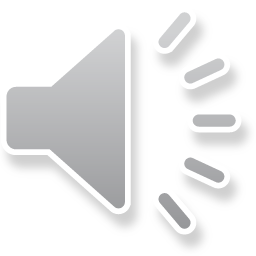 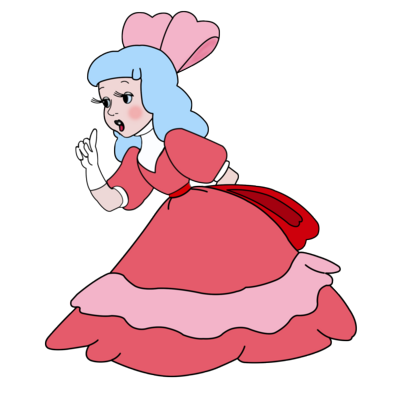 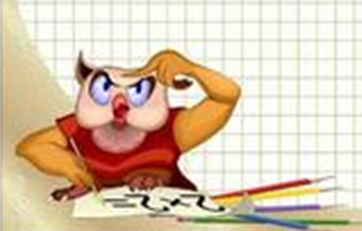 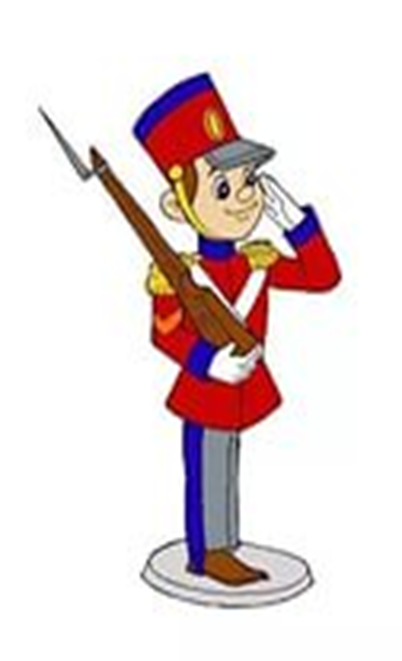 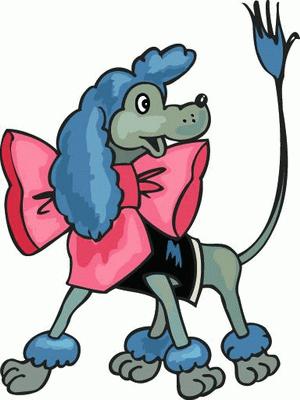 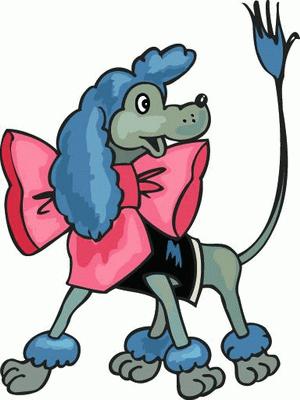 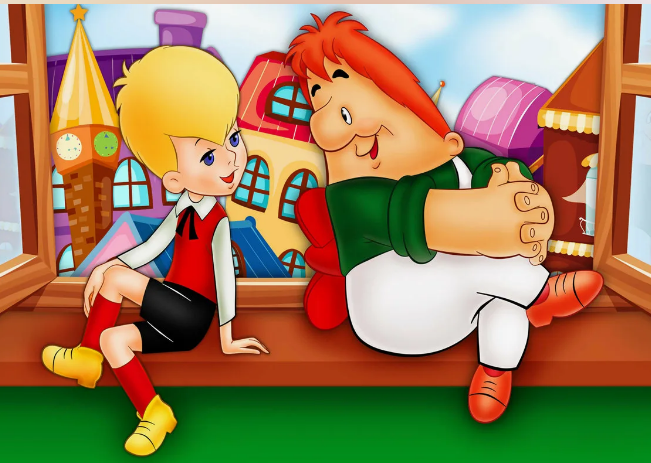 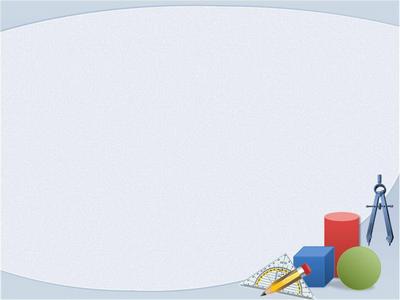 «Предмет математики настолько серьезен, что полезно не упускать случаев делать его немного занимательным»
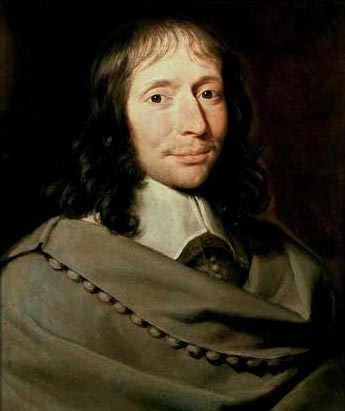 Блез Паскаль
французский ученый
19.06.1623- 19.08.1662
Путешествие по сказочным тропинкам   страны «Математика»
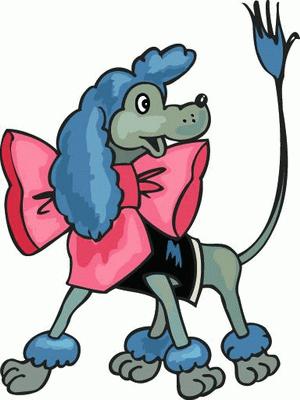 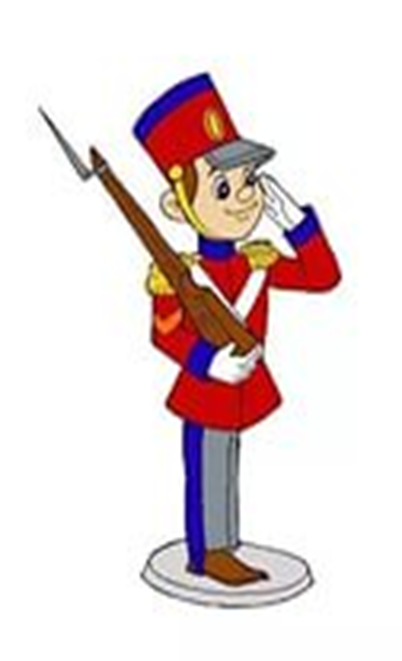 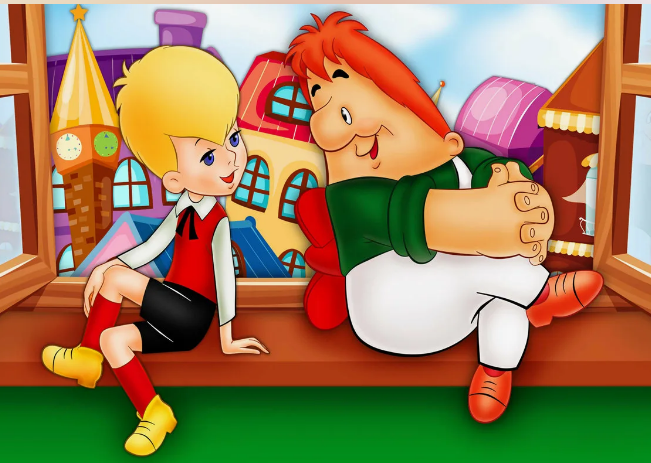 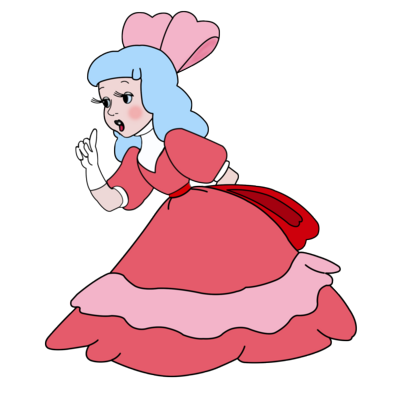 Знания
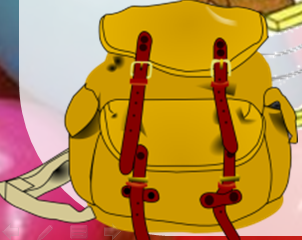 Дружелюбие
Умение
Взаимопомощь
Внимание
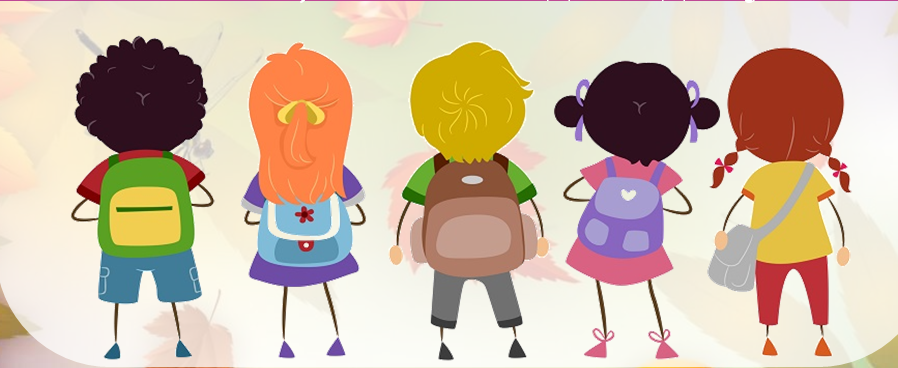 Тропинка « Сосчитай-ка»
Какое  число пропущено?
8
9
72
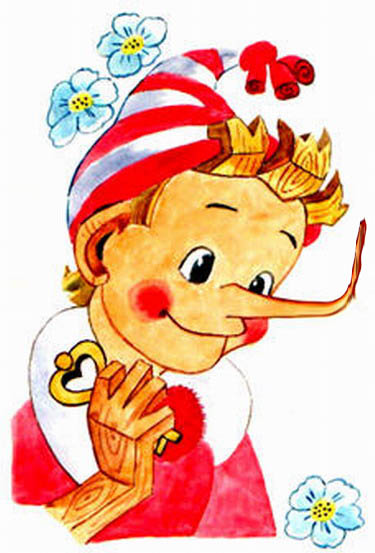 8
6
48
?
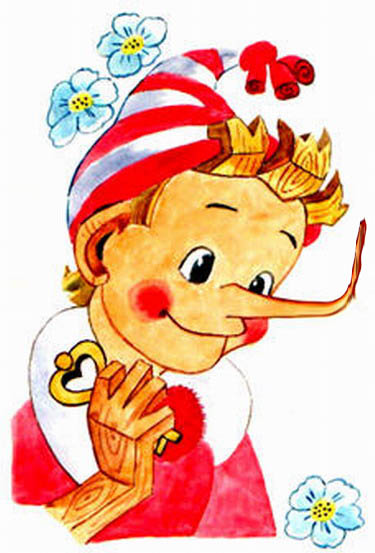 Какое  число пропущено?
8
8
64
?
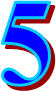 5
25
?
Найди ошибку
6 * 7 = 56
42
8 * 5 = 40
4*4 = 24
9 * 8 = 81
72
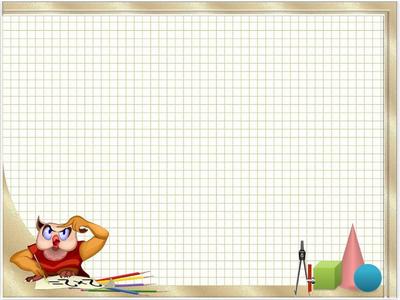 01.12.2023 г
Тема урока: 
«Таблица умножения. Закрепление.»
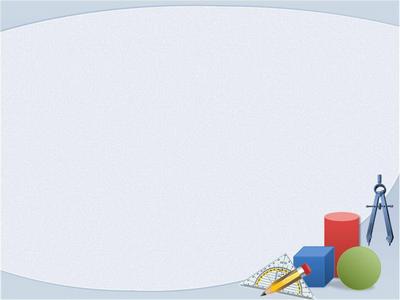 Цели урока:
повторить:
 знания по теме:  «Таблица умножения и деления»;

 Умение их применять при решении различных заданий.
«Решай-ка»
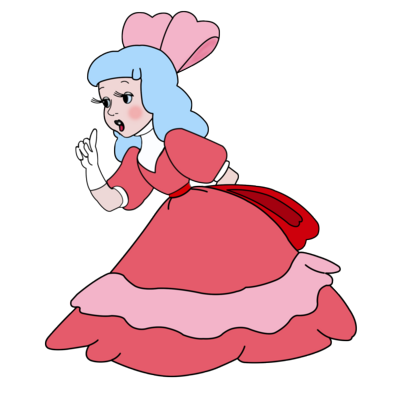 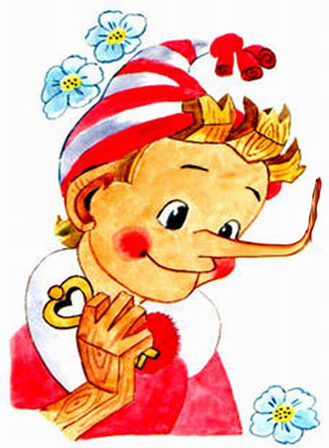 Учебник стр. 68 № 1 
1 вариант -  1 строка выражений 
2 вариант – 2 строка выражений
1 вариант 
27 : 9 = 3                   3 * 8: 6= 24 : 6 = 4     
21 : 3 + 0 * 6 =13      38 + 59 = 97
2 вариант
56 : 7= 8               2*9:3= 6   27:3+1*6=15       42 – 17= 25
№ 3
1) 60 : 6 = 10 (кг) свеклы в одном ящике.
2) 10 : 5 = 2 ( раза) 
Ответ: в 2 раза больше свеклы в ящике, чем в корзине
Тропинка « Привальная»
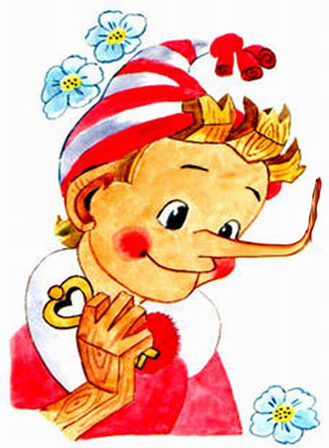 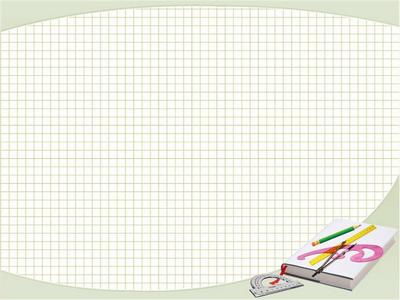 Кто такой «ПАТРИОТ» ?
Что такое «ПАТРИОТИЗМ»?
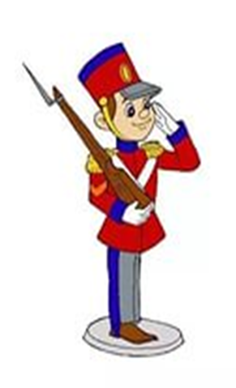 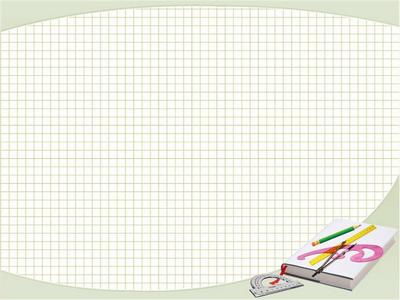 ПАТРИОТ - человек, который любит свою Родину, Отечество.
ПАТРИОТИЗМ – 
 любовь к Родине;
 любовь к своему народу;
 служение Отечеству.
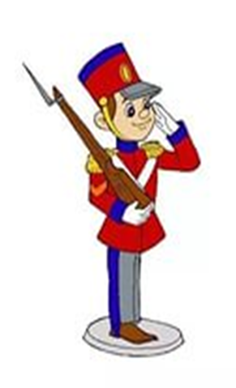 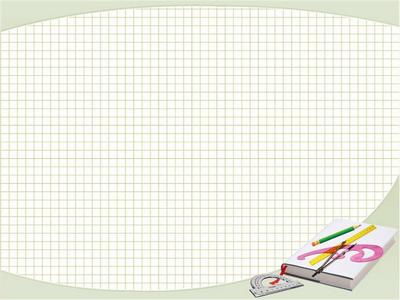 Тропинка « Привальная»
На ногах постой-каБудто ты солдатик стойкий.Ногу правую согниДа смотри, не упади,А теперь постой на левойЕсли ты солдатик смелый.
ДА- хлопаем в ладоши, НЕТ- топаем ногами
1)   8 * 9  = 72 
81: 9 = 8
3)   6*6 = 36
4)   45 : 9 = 5
  24: 6 = 7
 36 : 9 = 8
7)  7 * 7 = 49
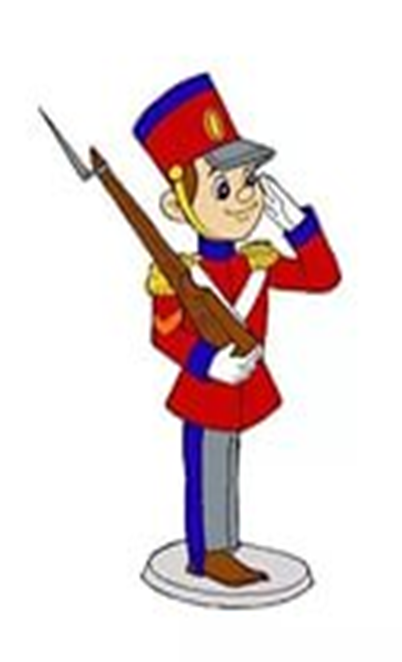 «Подумай-ка»
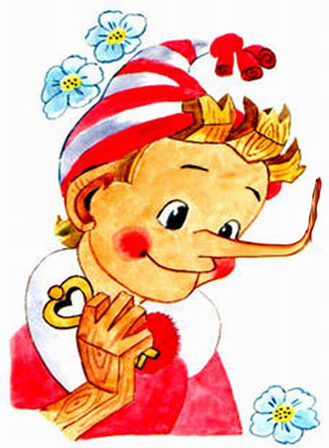 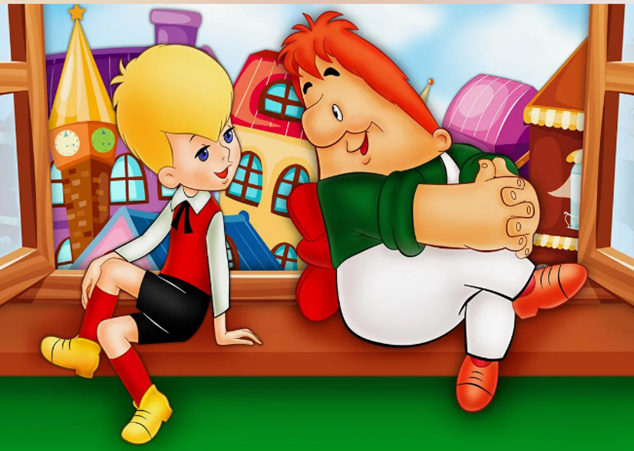 Проверка
Карточка № 1
Р= (6+4) *2 = 20 см
Ответ: Р=20 см 

Карточка № 2.
Р = ( 8 + 2) * 2 =20 см
S = 8 * 2 = 16 cм2
Ответ: Р=20 см,  S =16 см2
Карточка № 3.
Ширина = 9 : 3= 3 см 
S = 9 * 3 = 27 см2 
Р = 9+3+9+3 = 24 см  
Ответ:
Р=24 см,  S =27 см2
«Повторяй-ка»
Рефлексия
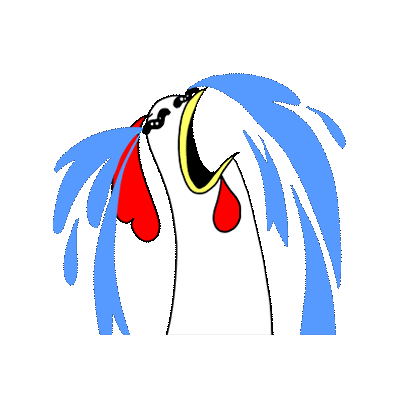 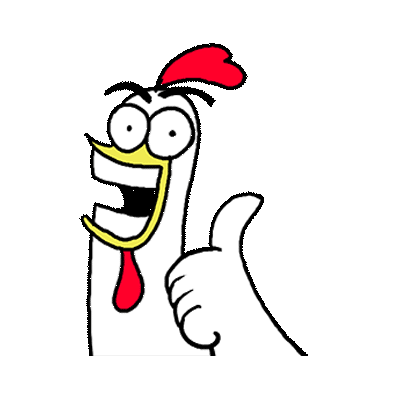 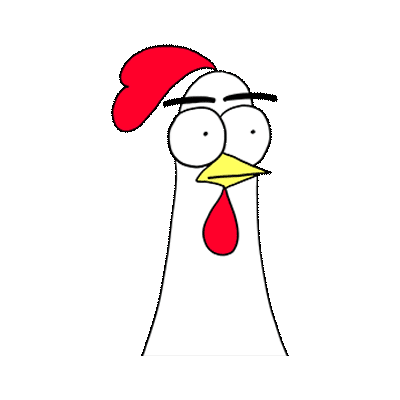 Домашняя работа
Стр. 69 № 3 

1 ряд – 1 строка 
2 ряд – 2 строка 
3 ряд 3 строка
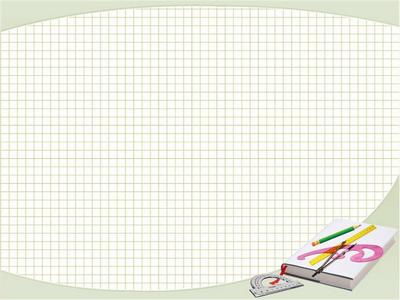 Вы все молодцы! Вы все удальцы!
Хоть  математика серьёзна и трудна!
Но если чуть-чуть постараться,
То можно и в ней шутить  и играть,
      А также смеяться и улыбаться.! 
      СПАСИБО  за  УРОК.!